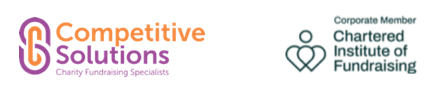 Michael O’Sullivan
Approach to bid and tendering writing.
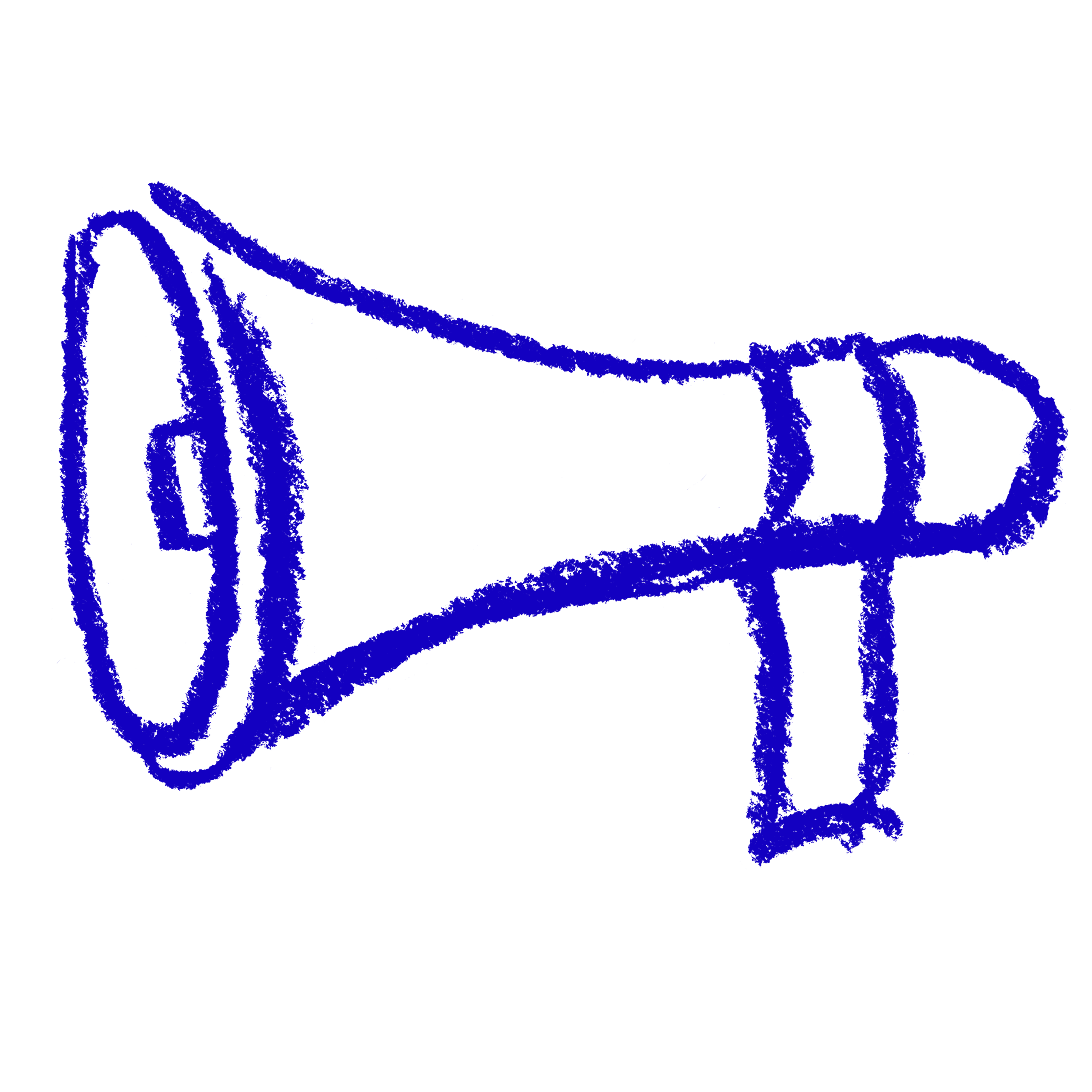 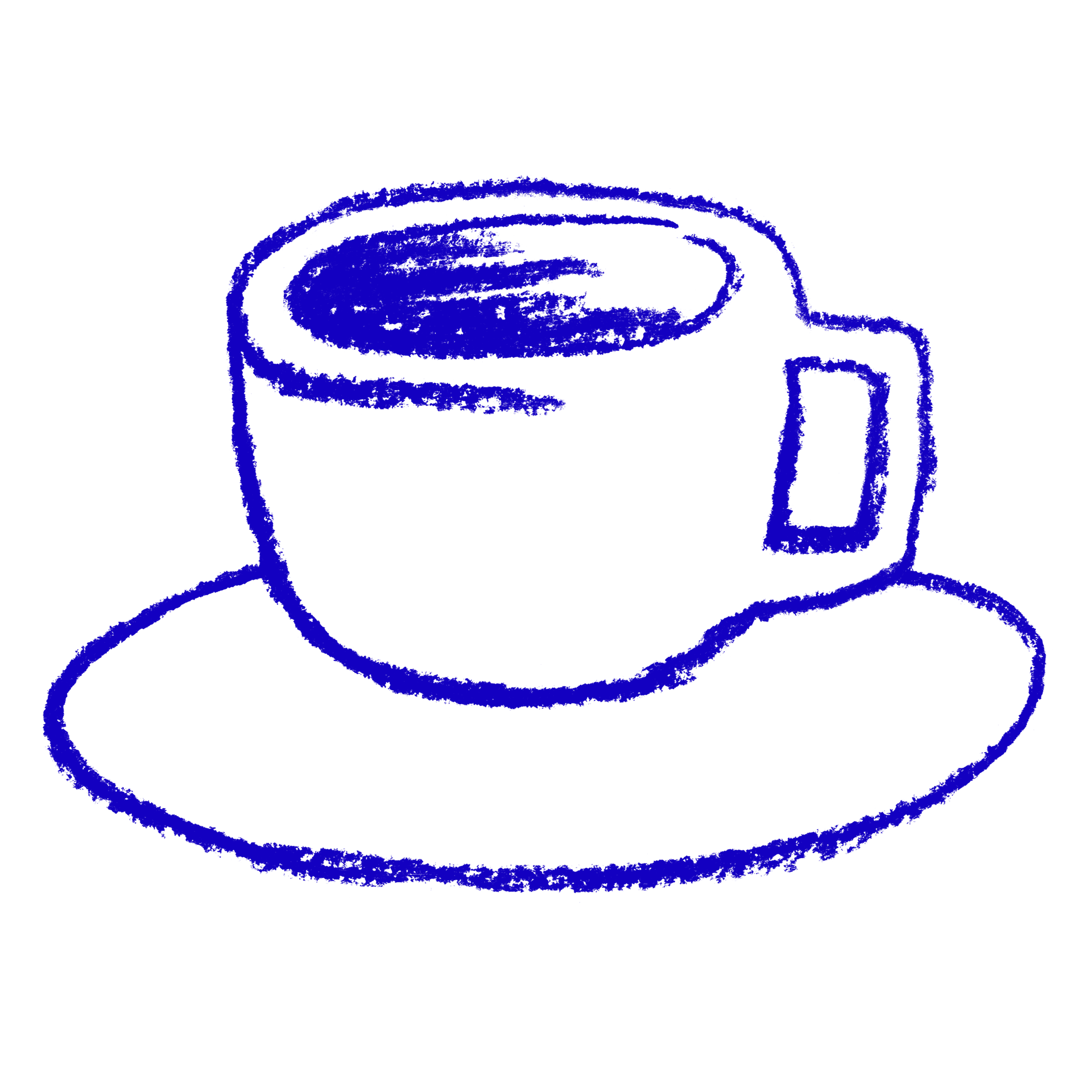 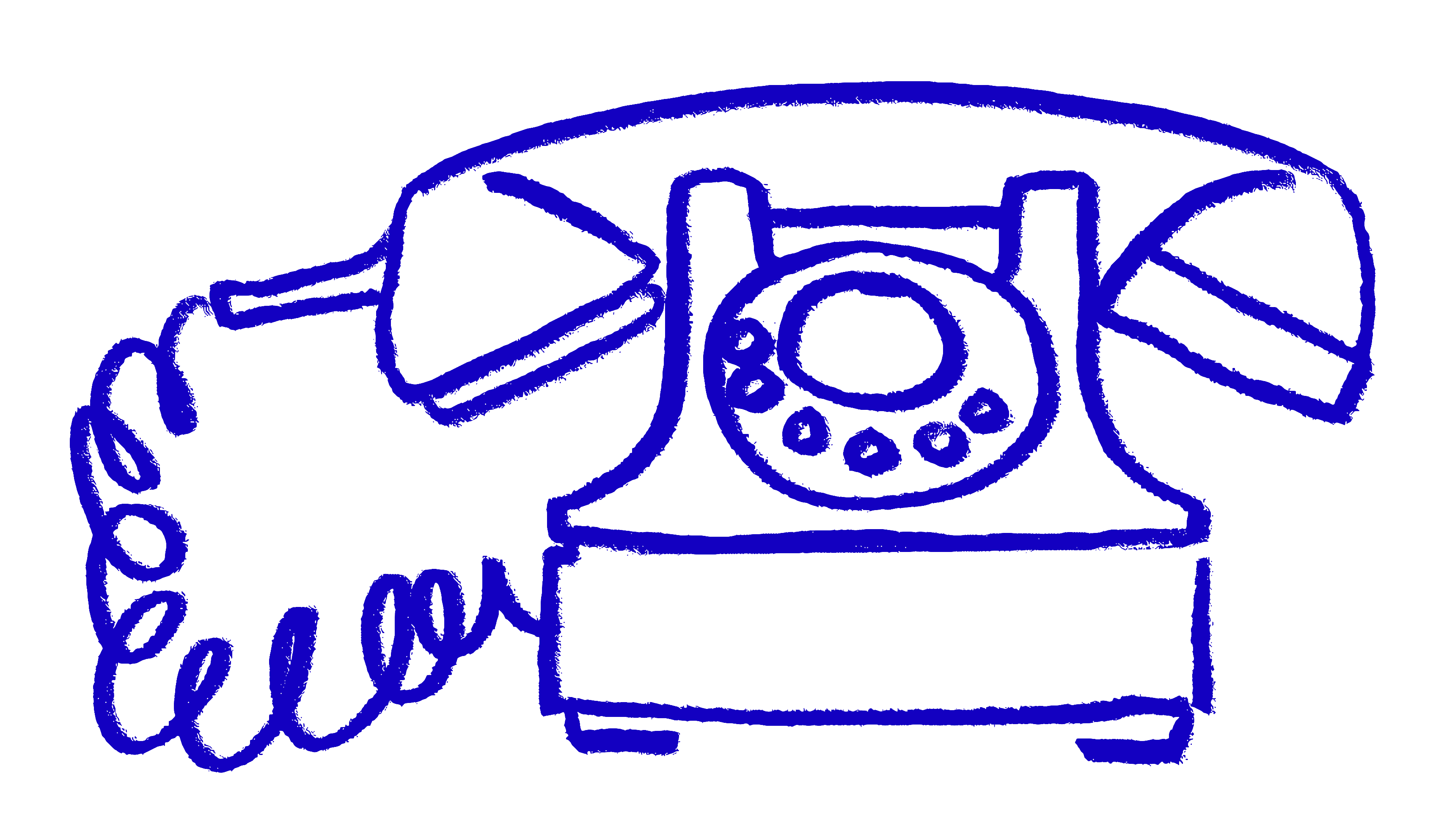 How we communicate
The voice of service user / stakeholders
Passion / Emotion / Warmth
Bid and Tender Writing Approach
Understanding priorities;
Identifying alignments between the funder and project;
Reviewing successful bids.
Articulating the need;
Project details;
Impact measures;
Budgeting.
Differences in approach;
Compliance and legal considerations.
Overcomplicating language;
Ignoring guidance;
Lack of evidence of need.
Case Studies
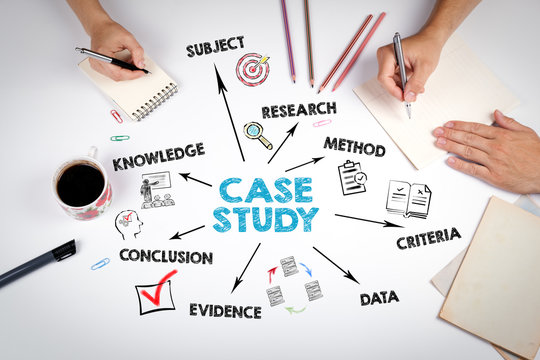 Follow up and relationship management
If Successful – Acknowledge the funding with a thank-you letter and commit to reporting progress.

If Unsuccessful – Request feedback, refine your approach, and explore other funding options.

Build Relationships – Even if a bid is unsuccessful, maintaining contact can lead to future opportunities.
Q + A
Questions